Project ManagementModule 6
SUAI
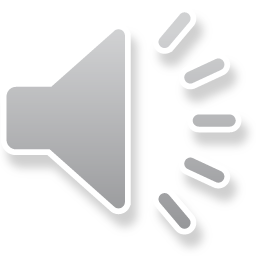 Planning Steps
Mission Statement
Objectives and Goals
Work Breakdown Structure
Schedule
PERT, CPM, or Gantt
Budget
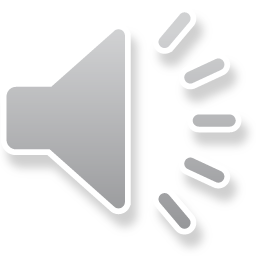 WBS
Work Breakdown Structure
Usually the first document developed by PM
An Iterative process
Used to develop the plan
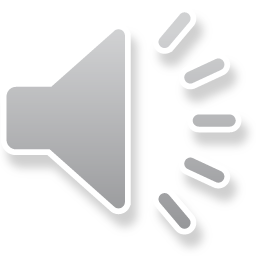 The PLAN
Mission Statement
Abstract (Cover Letter)
Statement of Objectives and Goals
Review of Literature
WBS
Schedule
Budget
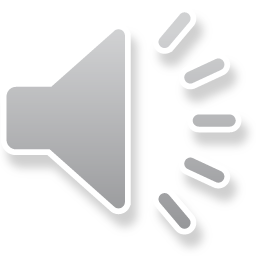 The PLAN Continued
Staffing
Dissemination Procedures
Project Evaluation
Closing Process (When is it complete?)
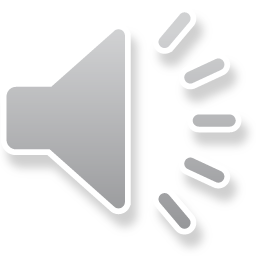 Questions?
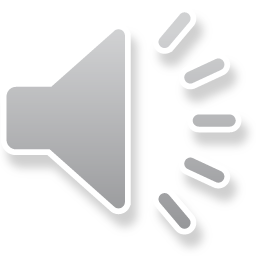